5.luokkien vanhempainilta
Helena Peltokangas ja Sini Lairio
23.8.2023
Kuulumisia koulusta
Koulu lähtenyt mukavasti käyntiin.
Toimitaan yhtenä luokkana.
Koulupäivä rytmittyy uudella tavalla: päivässä on kaksi pitkää välituntia ja kaksi pidempää työskentelyrupeamaa.
Tänä vuonna on useampi kuuden tunnin päivä. Näinä päivinä olisi hyvä olla mukana pieni välipala. (ti valinnaisaine aikaan ja pe ennen liikuntatuntia)
Tänä vuonna oppilaita opettavat pääsääntöisesti luokanopettajat.
5.luokka on perinteisesti oppiainesisällöiltään haastava. Täytyy opetella tekemään töitä esimerkiksi lukuaineissa.
Kolme kulmakiveä
Luon myönteistä ilmapiiriä.
Opettelen oppimaan.
Pidän huolta hyvinvoinnistani.
Kotien kuulumisia
Miten kouluarki on käynnistynyt kodeissa?
Millä fiiliksillä oppilaat lähtevät kouluun ja mitä he kertovat koulupäivistä?
Kysymyskierros
Hyvää keskustelua esimerkiksi ruutuajasta ja kotiintuloajoista.
Yhteisopettajuus
Yhteisopettajuus 5.luokalla tarkoittaa yhdessä suunnittelua, ohjausta ja arviointia. Pääsääntöisesti yksi aikuinen opettaa luokassa.
Päivät aloitetaan yhdessä ja käydään läpi struktuuri. Molemmissa työskentelyryhmissä on samat säännöt ja sama struktuuri. 
Opetusvastuu oppiaineissa vaihtelee.
Tutkittuja tuloksia yhteisopettajuudesta:
Paremmat oppimistulokset
Oppilaat haluavat enemmin kaksi opettajaa.
Negatiivinen leima opiskelulle luokan ulkopuolella poistuu.
Ilmapiiri on parempi.
Kahden erilaisen opettajan ammattitaito yhdistyy, mikä tarjoaa monipuolisuutta opetukseen.
Eriyttäminen ja joustavat oppimisjärjestelyt vaihtelevat vuoden mittaan.
Lukujärjestys ja OPS
Kutsutunti (=tukiopetus) Ei joka viikko, vaan tarvittaessa kutsutaan.
Erityisopettajan tunteja on viikossa seitsemän. Laaja-alaisena erityisopettajana on meillä tänä vuonna Iina Veijola.
tuntijako: ai 4, ma 4, ylli 3, ue/et 1,hi 2,  en 2, kä 2, ku 2, mu 2, li 2,  valinnainen 1 = 25 viikkotuntia
katso OPS koulun nettisivuilta tai lue huoltajan mini-OPS.
Arvioinnissa käytetään erilaisia menetelmiä kirjallisten kokeiden ohella.
Arviointi
Syyslukukaudella pidetään arviointikeskustelut. Arviointikeskusteluun osallistuu huoltaja ja oppilas. 
Jaamme arviointivastuun yhdessä, joten tehostetun tuen oppilaiden arviointikeskusteluun osallistuu jompikumpi luokanopettajista sopimuksen mukaan.
Arviointikeskustelun teemana on 5.luokalla opiskelutaidot.
Hyvän osaaminen kriteerit
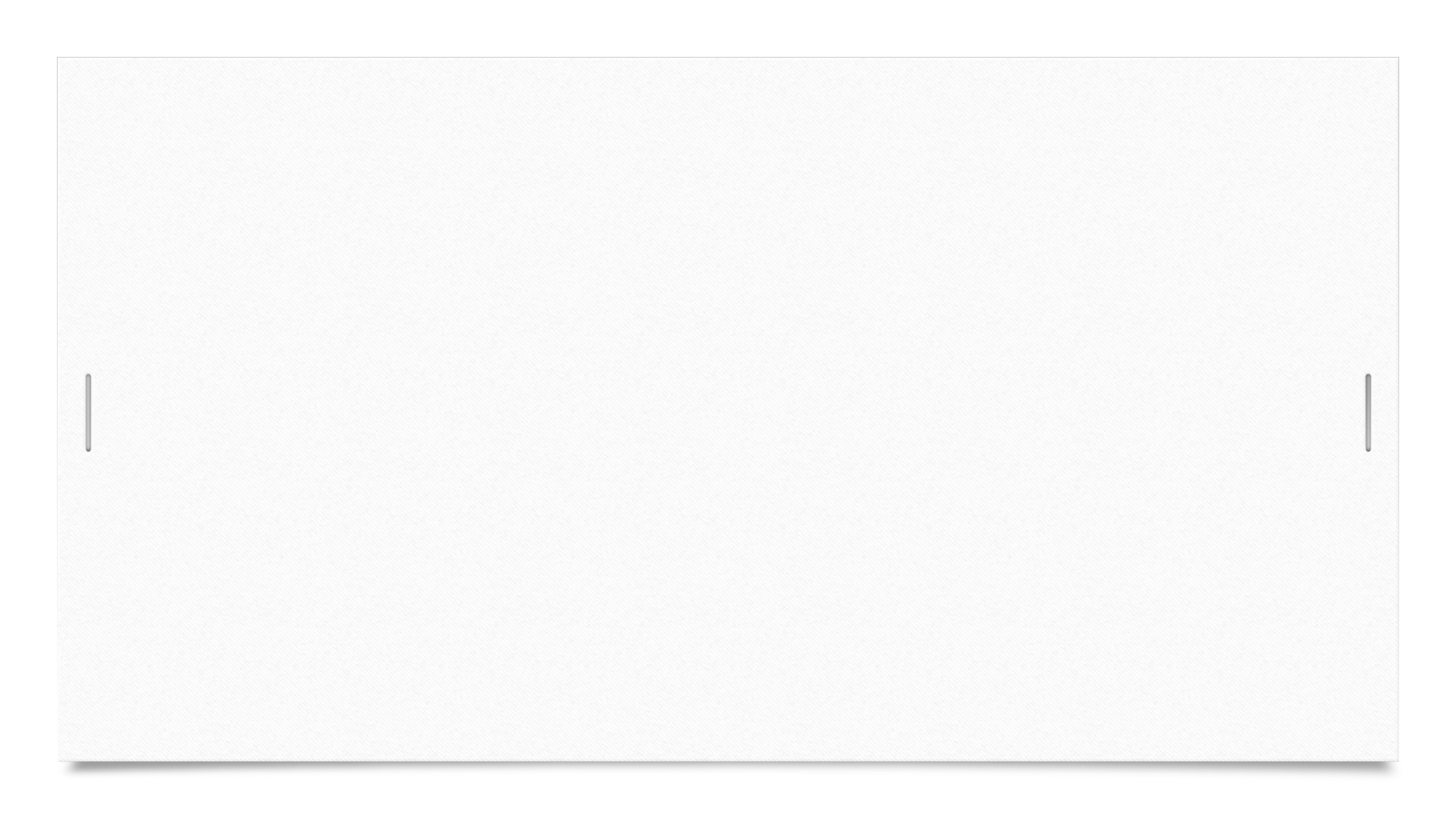 Painotuksia 5. luokalla
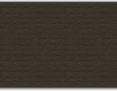 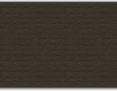 Jaksot
Opiskelemme ympäristöoppia ja historiaa jaksoissa.
Jakson alussa käydään läpi tavoitteet ja jakson arviointi. Jakso ei aina pääty kokeeseen. Jakson arviointi voi olla itsearviointi tai vertaispalaute sekä esimerkiksi ryhmätyön arvioiminen. Infoamme viikkokirjeessä jakson vaihtumisesta. 
Kaikki opetussuunnitelman tavoitteet eivät löydy oppikirjoista, joten käytössä myös muuta materiaalia ja vihkotöitä.
Ensimmäinen historian jakso alkaa syyskuun alussa.
Hyrrätunnit
Hyrrätuntien tarkoituksena on pienentää kahta isoa opetusryhmää kolmeksi pienemmäksi ryhmäksi.
Ryhmäjaot on tehty pedagogisin perustein ja ne voivat muuttua vuoden edetessä.
Vihkotyö
Matematiikassa syksyllä käytössä yksivuotinen kirja. Keväällä otamme käyttöön monivuotisen oppikirjan, joka tarkoittaa, että kirjaan ei tehdä merkintöjä. Kaikki tehtävät tehdään vihkoon. 
Harjoittelemme nyt syksyllä vihkotyöskentelyä lähes joka kappaleessa. 
Matematiikasta tulee läksyä joka tunti.
Läksyt
Läksyt merkitään rastilla ja esimerkiksi tarralapulla.
Läksyt tehdään pääsääntöisesti seuraavaksi päiväksi.
Unohtuneet tehtävät tehdään koulun jälkeen koulussa.
Perjantaina ei pääsääntöisesti anneta läksyä paitsi englannista, koska englantia on maanantaisin ja perjantaisin.
Wilma ja poissaolot
Poissaoloihin puuttumisen malli
Jo viime vuonna osin käytössä, nyt kunnolla käyttöön.
Opintoretket ja ryhmäytyminen
Pyrimme liikkumaan luokkien kanssa mahdollisuuksien mukaan myös muissa ympäristöissä.
Ryhmäytyminen ja tutustuminen tärkeää: syyslomaan saakka maanantaisin tai torstaisin pidämme oppitunnin, joka keskittyy tunne- ja vuorovaikutustaitoihin.
Leirikoulusta puhuttiin ja sovittiin, että aloitetaan varainhankinta. Ajatuksena leirikoulu 6.luokan syksyllä tai alkutalvesta.
Vanhempainyhdistykseen jäsen
16.9. lauantaina koulupäivä. Koulua 8.30-12.30. Meillä arpajaiset ja kummituskäytävä. Tarkempi suunnittelu ja työtehtävät sovitaan wilmalla.
Välitunnilla ollaan ulkona kaikilla säillä, liikuntatunnit ulkona syyslomaan asti, kovalla sateella tuplatunnit saliin. Tuplatunneille vesipullo! Sisäkengät!
Kirjastokortti
Ajankohtaista
Lukemaan innostaminen
Videolla muutamia vinkkejä siihen, miten lasta voi tukea lukuharrastuksessa kotona.
https://www.youtube.com/watch?v=WtSrcpnRqMk
Lukusujuvuuden harjoitteluun tulee osalle ihan oma ohjeensa syksyn aikana.
Luemme vuoden aikana paljon myös yhteisöllisesti - pareittain ja lukupiireissä.